Spotlight on the usa  and russia
Cartoons





Федосеева Наталья Валерьевна,
учитель английского языка ГБОУ СОШ № 641 имени С. Есенина г. Москвы
American Cartoons
Read and fill in:
spinach
eating
helping
sailing
Scooby
snacks
I am Popeye the sailor man! What do I like doing? Well, of course I like 1) … and I love eating 2) … !
My name’s Scooby Doo! I’m a very  clever dog and I  like 3) … my owner, Shaggy! Oh, yes … and I love eating 4) …!
Do you know me?
Yes, I am Garfield the cat! I love sleeping and 5) … !
Who are we? Do you know us?
Well done!
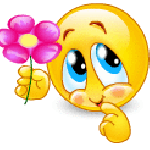 Sponge Bob Square Pants


Daffy Duck
Hello! What about me?
I am glad to see you!
Russian cartoons
Who is it? Read and match
“I don’t know who I am. I don’t know my name. I don’t have any friends.”
“I’ve got a dog and a cat, but they are not my pets, they are my friends. They live in the country.”
“I live in a flower city and I like wearing bright things. The big blue hat is my favourite. I don’t like girls.”
“I‘m not happy. I can’t catch the small hare. I’ve got big teeth and I want to eat the hare up.”
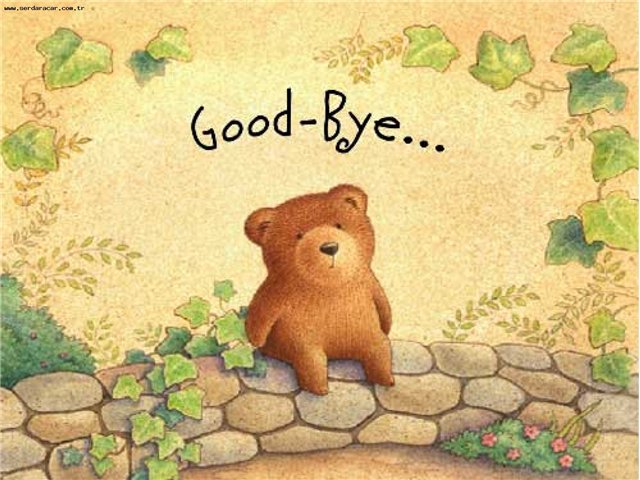